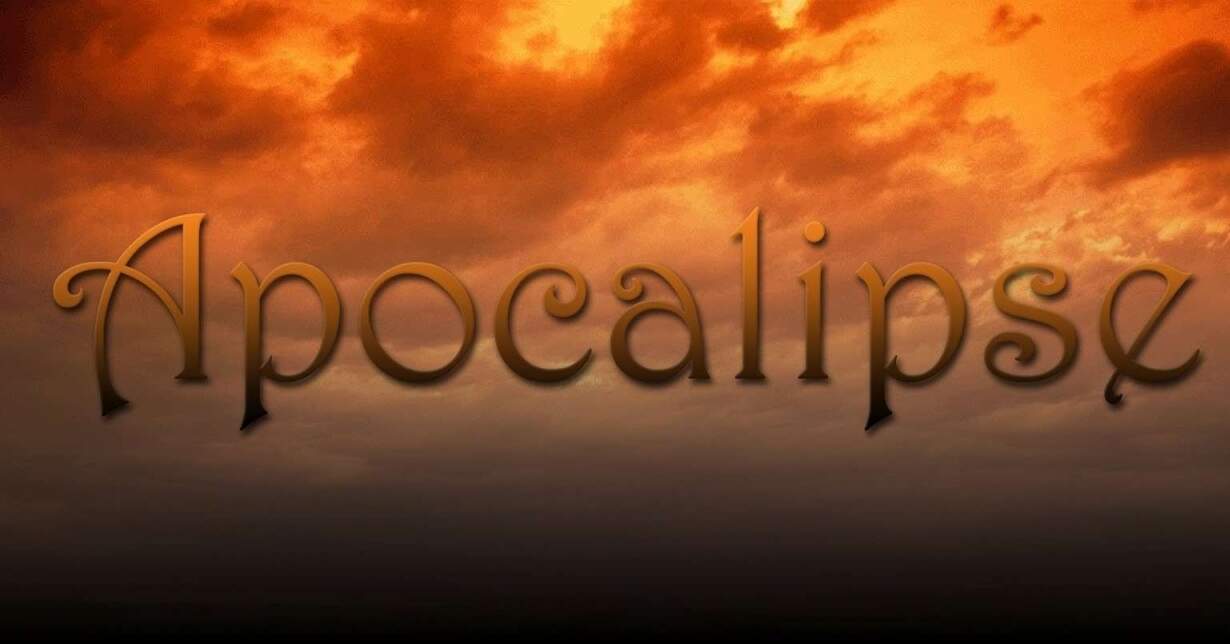 Versículo Por Versículo
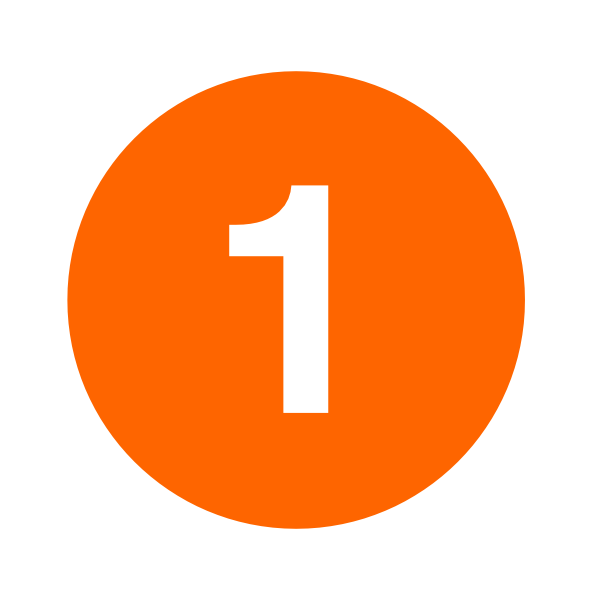 INTRODUÇÃO: JESUS CRISTO  SE APRESENTA 
(APOCALIPSE 1.1-20
5
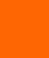 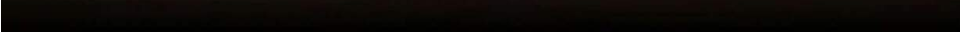 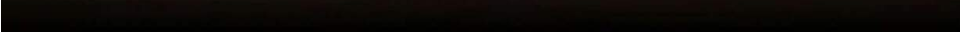 JOÃO FAZ A APRESENTAÇÃO DO LIVRO
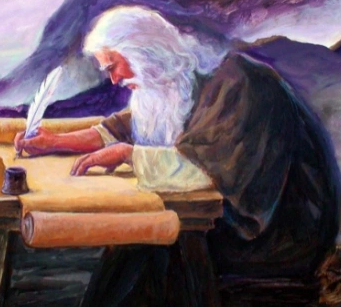 Entre os versos 1 e 8 do primeiro capítulo, João apresenta o livro e a si mesmo, saúda as igrejas destinatárias, glorifica ao Deus Triúno e enfatiza a volta de Cristo.
JOÃO APRESENTA O CONTEXTO DO LIVRO
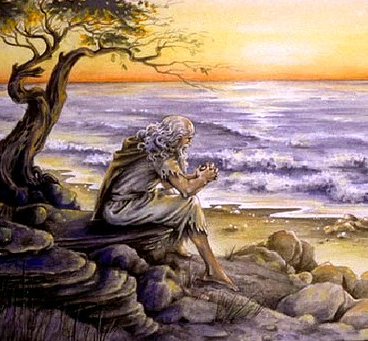 Entre os versos 9 e 11 do primeiro capítulo João conta onde estava ao receber a revelação; por que estava lá; quando a recebeu ; a quem ela foi endereçada e de quem a recebeu.
A “ESTREIA” DO SIMBOLISMO APOCALÍPTICO
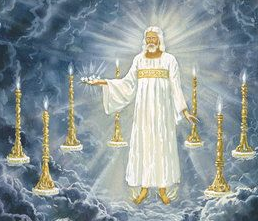 Entre os versos 12 e 16 do capítulo 1, João ouve a voz de Cristo e contempla a sua glória.
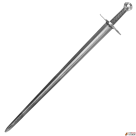 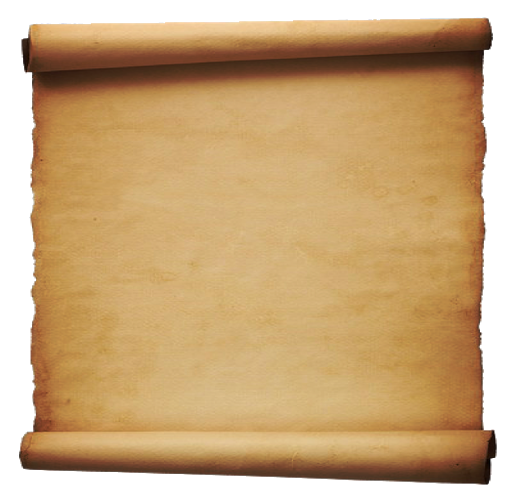 “UM SEMELHANTE A FILHO DE HOMEM”
“Filho do homem” foi a expressão predileta usada por Jesus para referir-se a si mesmo. A expressão foi tirada do livro de Ezequiel e do livro de Daniel.
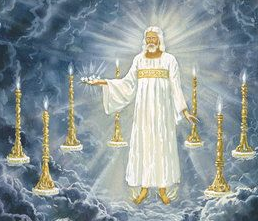 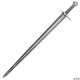 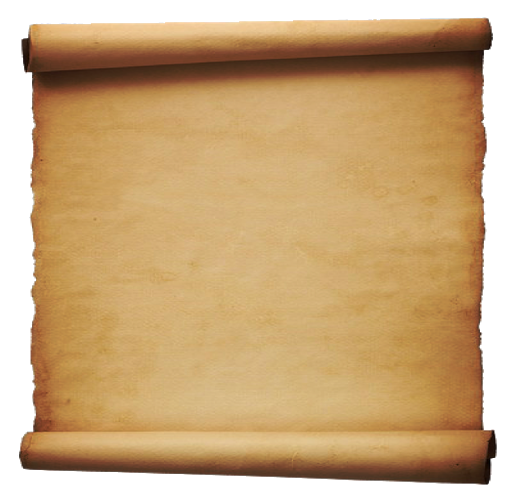 “VESTIDO DE UMA ROUPA TALAR, E CINGIDO À ALTURA DO PEITO COM UM CINTO DE OURO”
Suas vestes indicam que Cristo é Sacerdote e Rei – dois de seus ofícios.
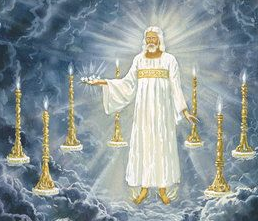 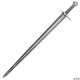 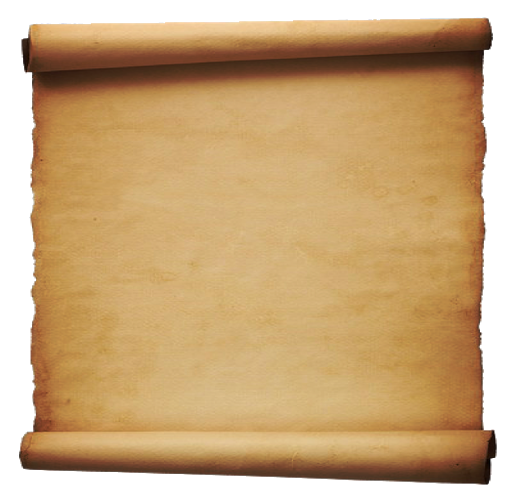 “A SUA CABEÇA E CABELOS ERAM COMO        LÃ BRANCA, COMO A NEVE”
O branco simboliza a pureza, e a cor dos cabelos de Cristo na visão é indicador de sua santidade.
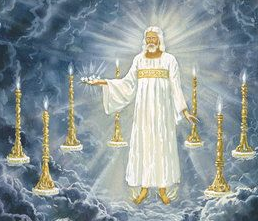 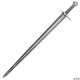 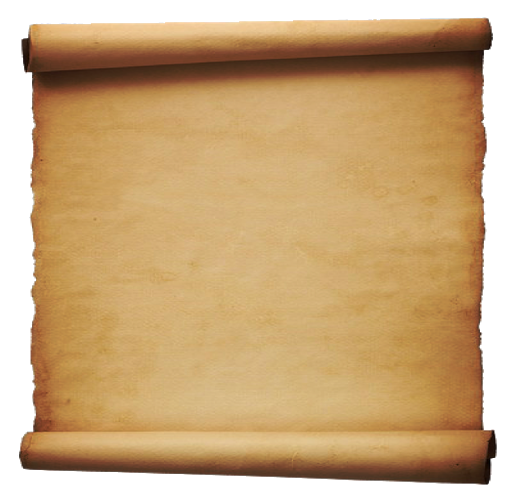 “E OS SEUS OLHOS COMO CHAMA DE FOGO”
Os olhos de Cristo são descritos como chama de fogo a fim de simbolizar a sua acurada visão, ou seja, a sua onisciência.
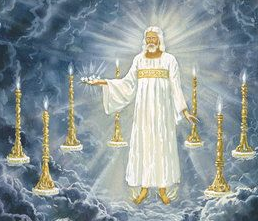 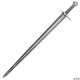 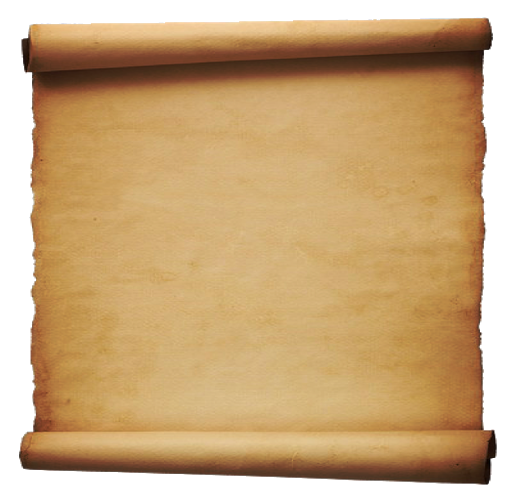 “E OS SEUS PÉS, SEMELHANTES A LATÃO RELUZENTE, QUE FORA REFINADO”
O latão, nos dias de João, era considerado o mais resistente dos metais. Assim, a forma como os pés de Cristo são descritos aponta para a sua firmeza, ou seja, para a sua onipotência.
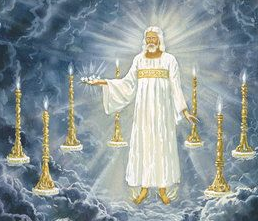 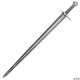 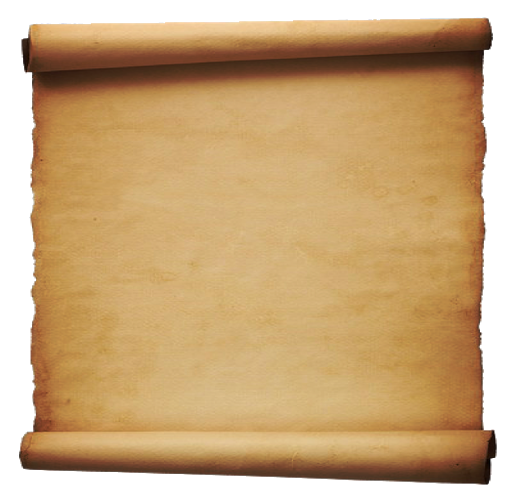 “E A SUA VOZ COMO A VOZ DE MUITAS ÁGUAS”
Na visão, a voz de Cristo soa como de trombeta ou como de muitas águas, num símbolo da sua autoridade.
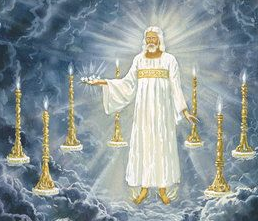 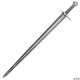 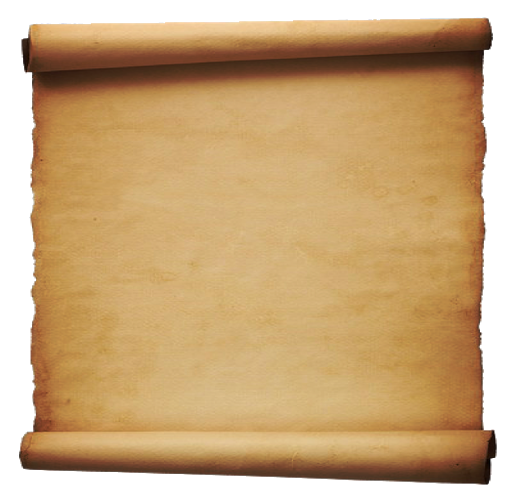 “O SEU ROSTO ERA COMO O SOL, QUANDO RESPLANDECE NA SUA FORÇA”
O rosto de Cristo é apresentado como possuindo um brilho intenso, simbolizando a sua majestade.
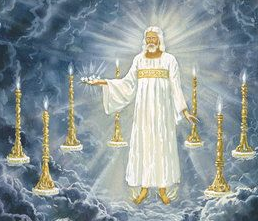 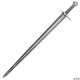 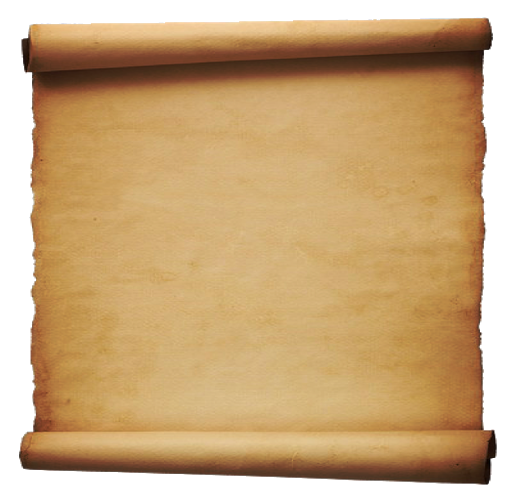 “DA SUA BOCA SAÍA UMA AGUDA ESPADA       DE DOIS GUMES”
No livro de Apocalipse, a palavra de Cristo  – simbolizada, nesta primeira visão, pela espada – é sempre a arma usada para derrotar os seus adversários. Podemos enxergar, aqui, o seu ofício profético.
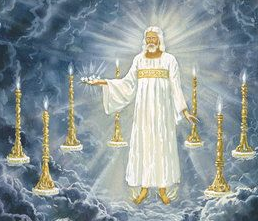 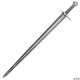 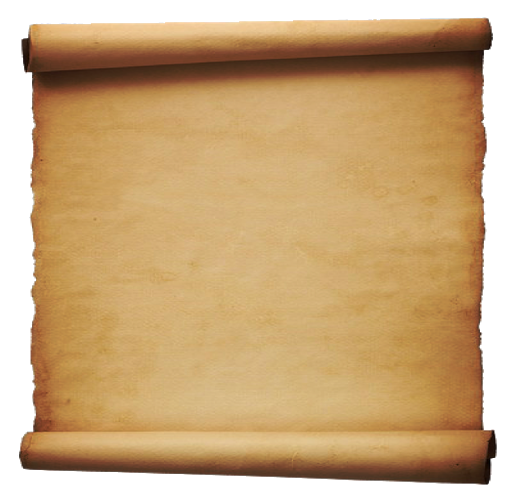 “E NO MEIO DOS CANDEEIROS”
Ao contrário do que acontecia no Velho Testamento, o povo de Deus não é representado por um castiçal único, mas por sete candeeiros. Cristo se move no meio das igrejas – um símbolo de sua onipresença.
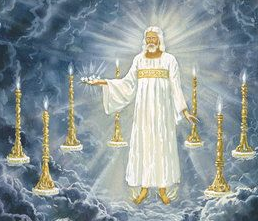 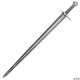 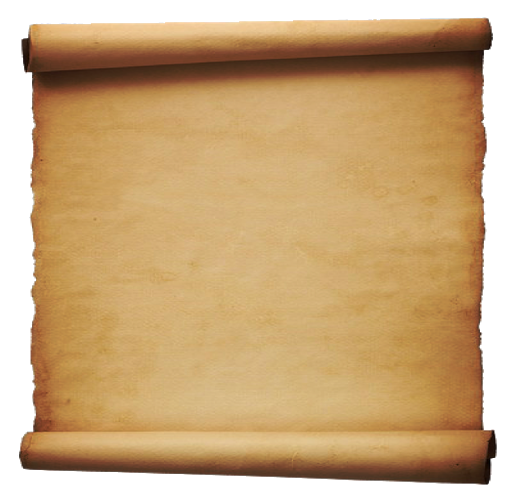 “TINHA ELE NA SUA DESTRA SETE ESTRELAS”
Os anjos das igrejas – ou seja, os seus pastores – estão nas mãos de Cristo, numa alusão ao cuidado e ao destino.
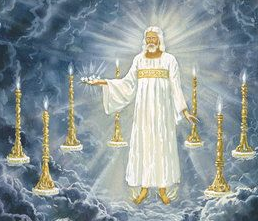 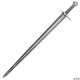 “CAÍ AOS SEUS PÉS, COMO MORTO”
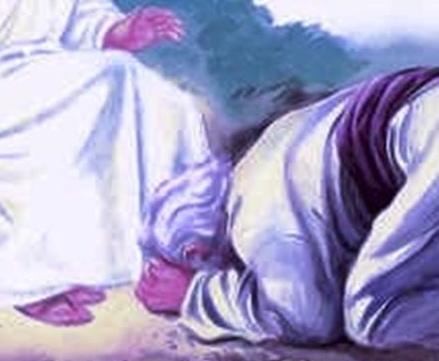 Entre os versos 17 e 20 do capítulo 1 Jesus tranquiliza João, reafirma a sua identidade, dá-lhe uma missão e capacita-o a entender a visão.
.
PARA SABER MAIS:
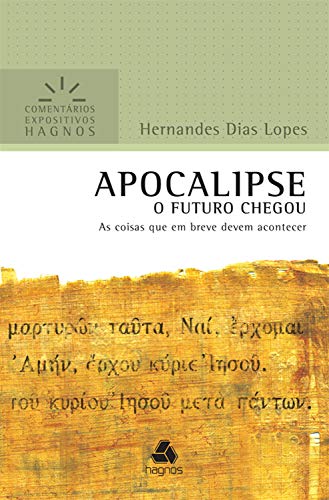 “Apocalipse: O Futuro Chegou” 

Hernandes D. Lopes (Hagnos)
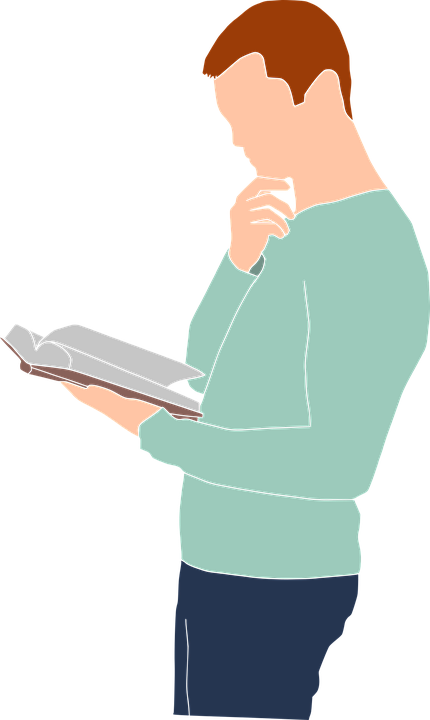 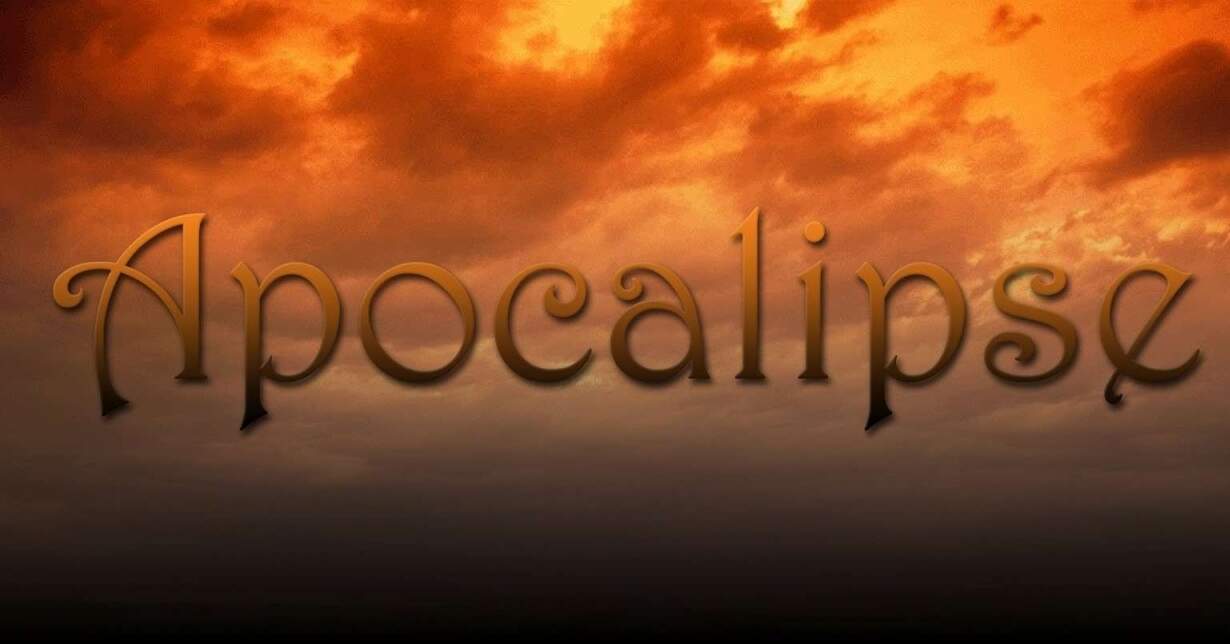 Versículo Por Versículo
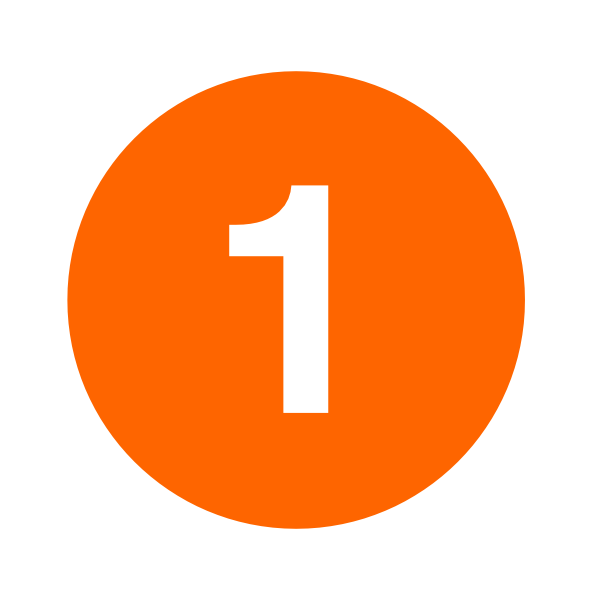 O que aprendemos no estudo de hoje?
NAS HORAS DE AFLIÇÃO, O QUE MAIS PRECISAMOS É DE UMA VISÃO DAQUELE QUE NOS AMA E CUIDA DE NÓS – O SENHOR JESUS!
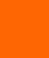 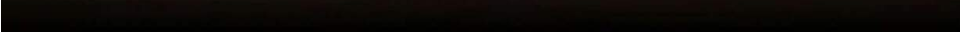 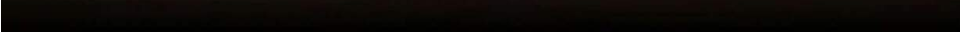